Tan JW, Yap JJL, Yeo KK, Chew DP, Fong AYY, Tan C, Shehab A, Nguyen QN, Chua T, Lawson C, Mathysen D, Thibault S, Almahmeed W, Plummer C
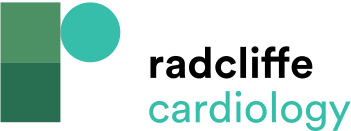 Gantt Chart of the Pilot European Examination in Core Cardiology (Asian Pacific Society of Cardiology Exit Examinations)
Citation: Journal of Asian Pacific Society of Cardiology 2022;1:e24.
https://doi.org/10.15420/japsc.2022.15
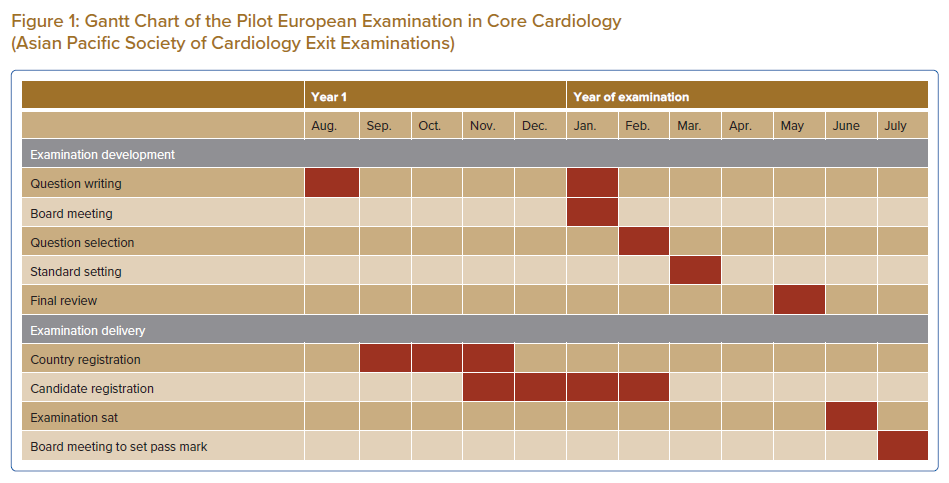